EXPERIENCE OF THE RURAL SUPPORT  PROGRAMMES NETWORK  OF PAKISTAN 
 WITH IMPLEMENTING THE  RIGHT TO DEVELOPMENT
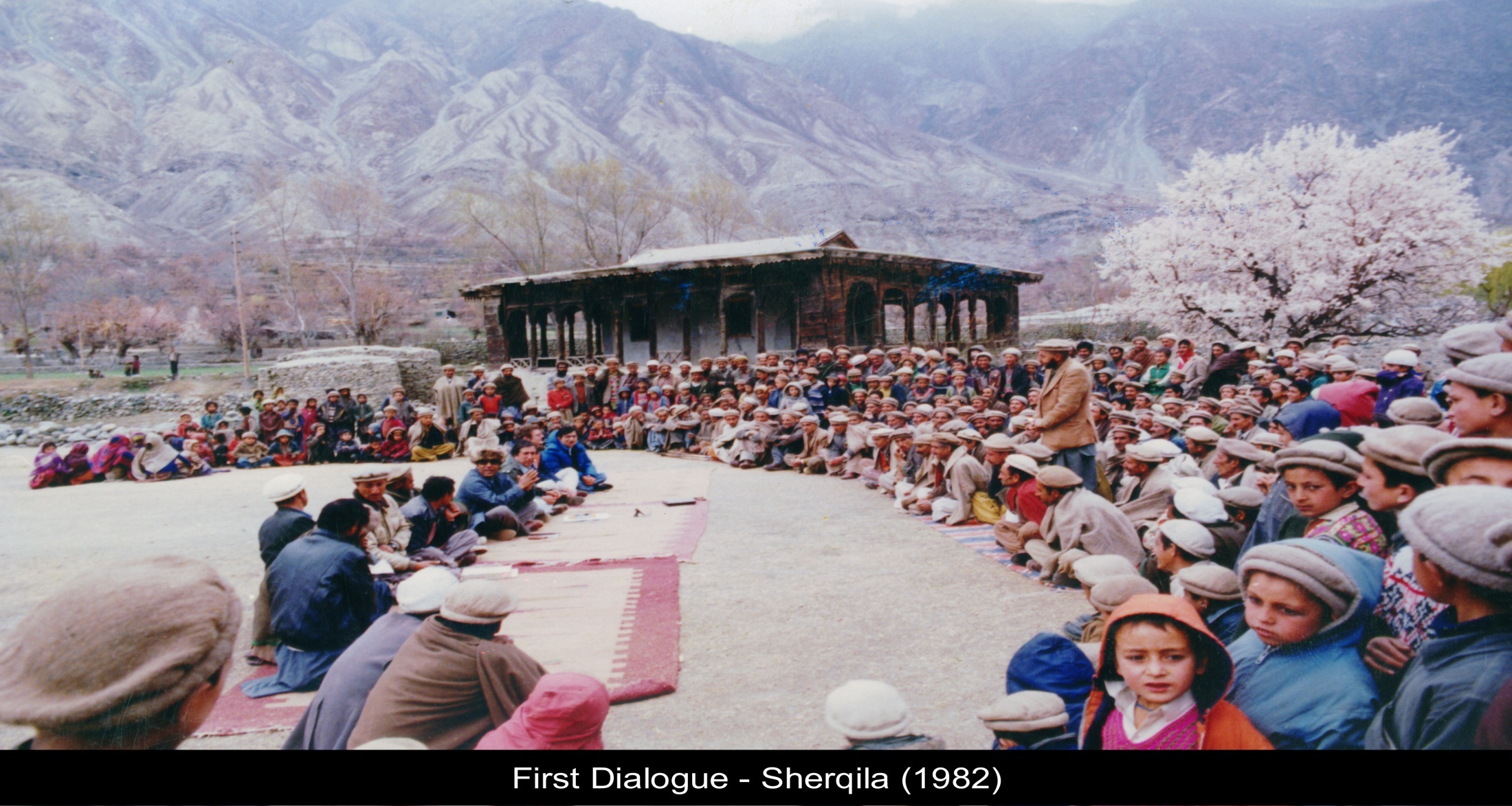 First Dialogue – Sherqilla, Gilgit (Pakistan) 1982
                      Presentation by:  Shoaib Sultan Khan 
                                                                    December 2018
1
Context              WHOSE RIGHT?
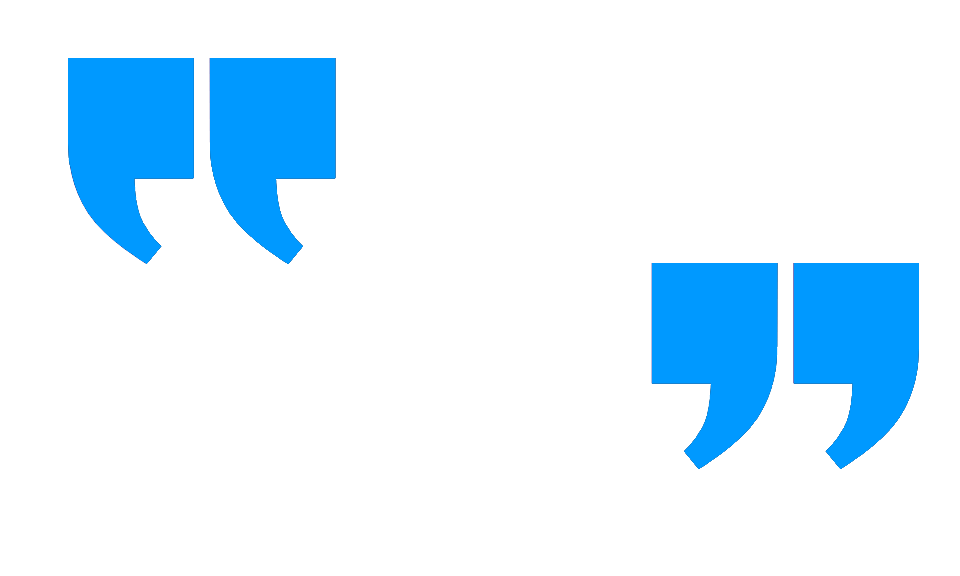 20% of the world population consumes 80% of global resources. The poorest 20% only account for 1.3% of global consumption.
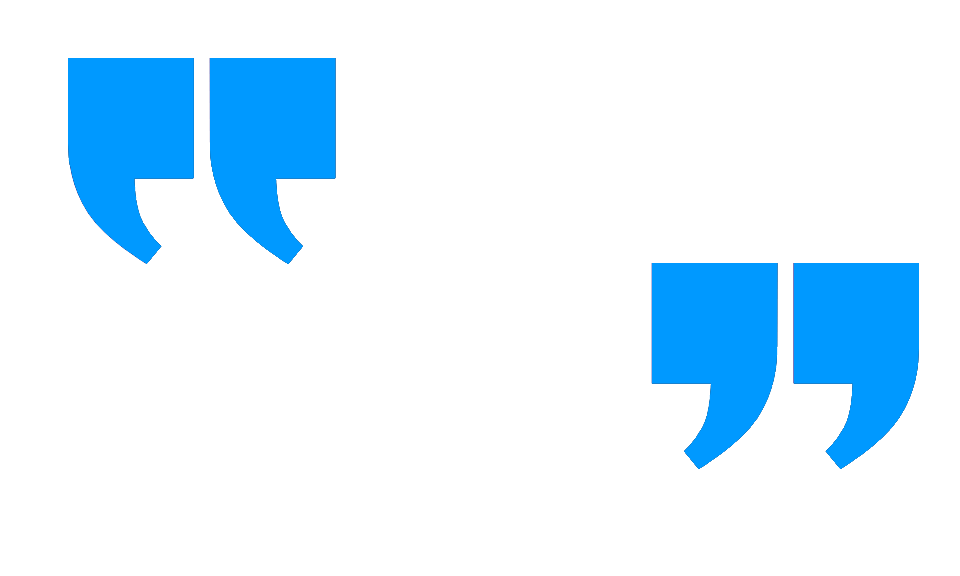 Source: D+C Journal
2
Context
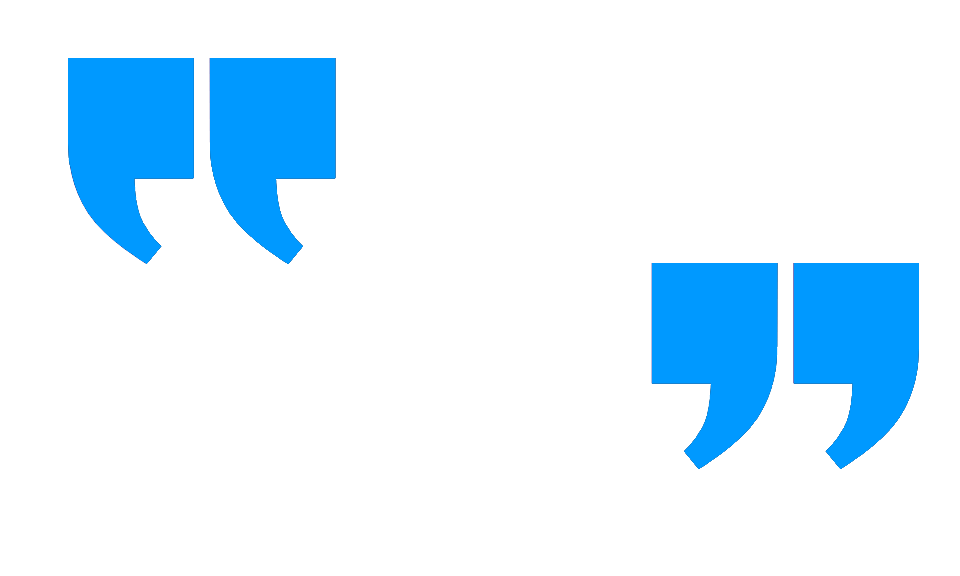 The centre-piece of a policy framework for poverty alleviation has to be the mobilisation of the poor in order to enable them to participate directly in the decisions that affect their lives  and prospects.
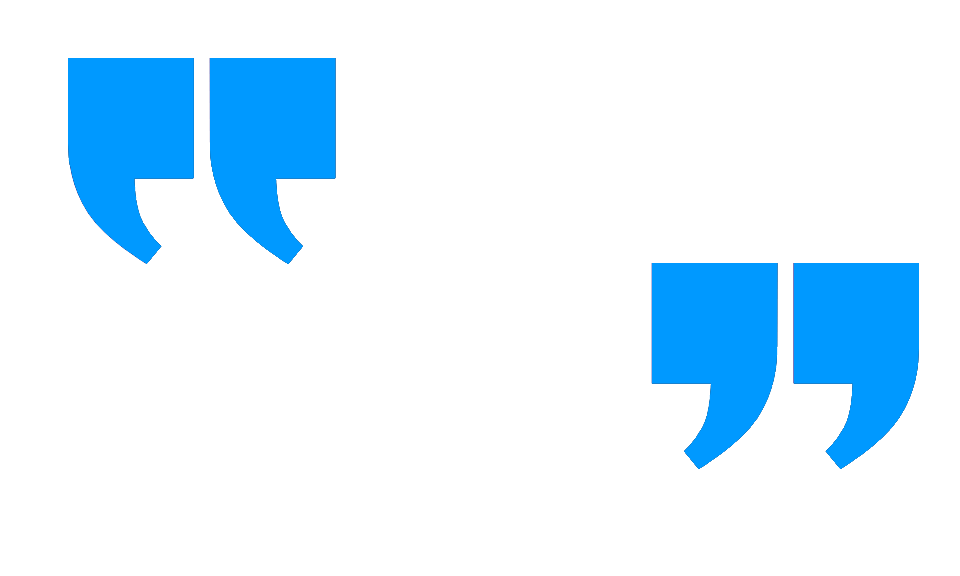 *Main Recommendations of ISACPA* - 1991
Independent South Asian Commission on Poverty Alleviation (ISACPA)
3
Two Pillars of State
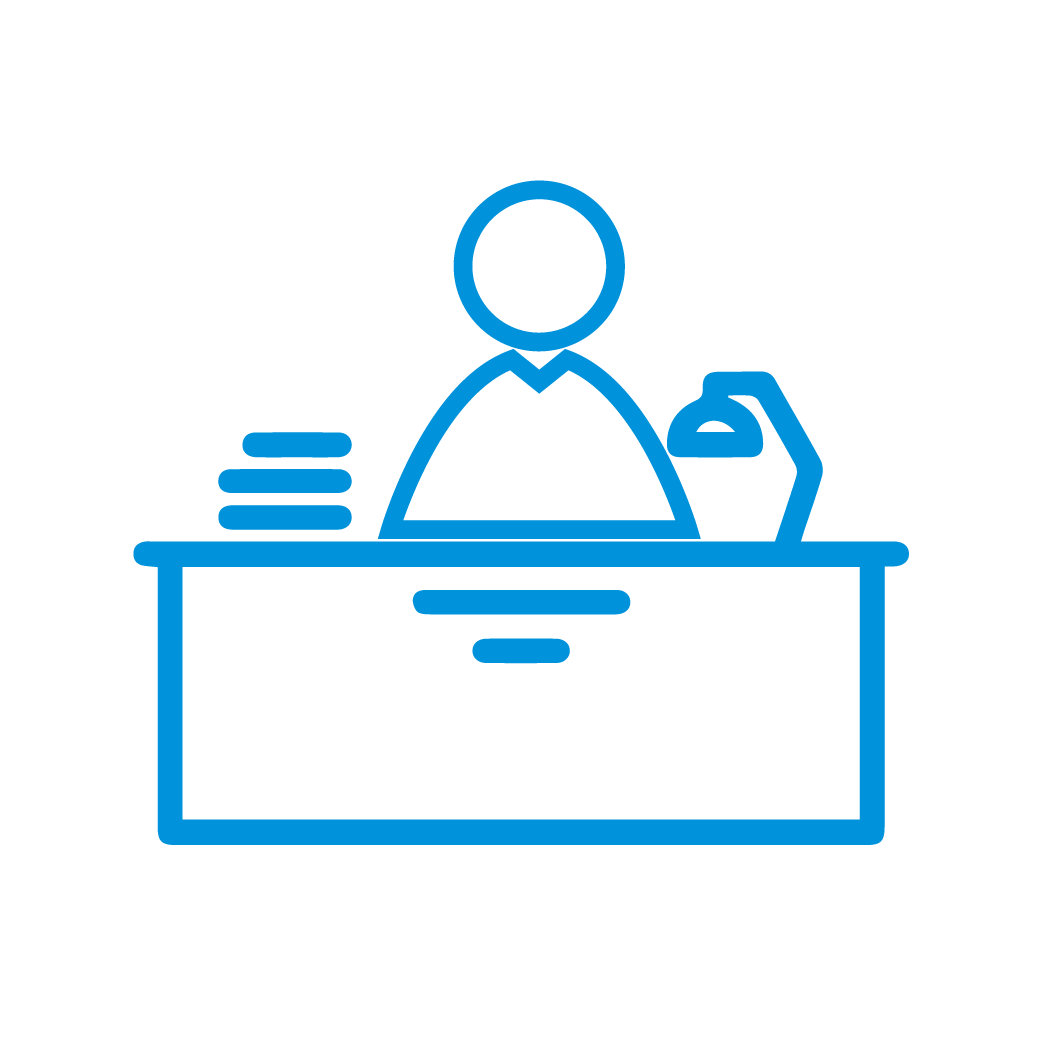 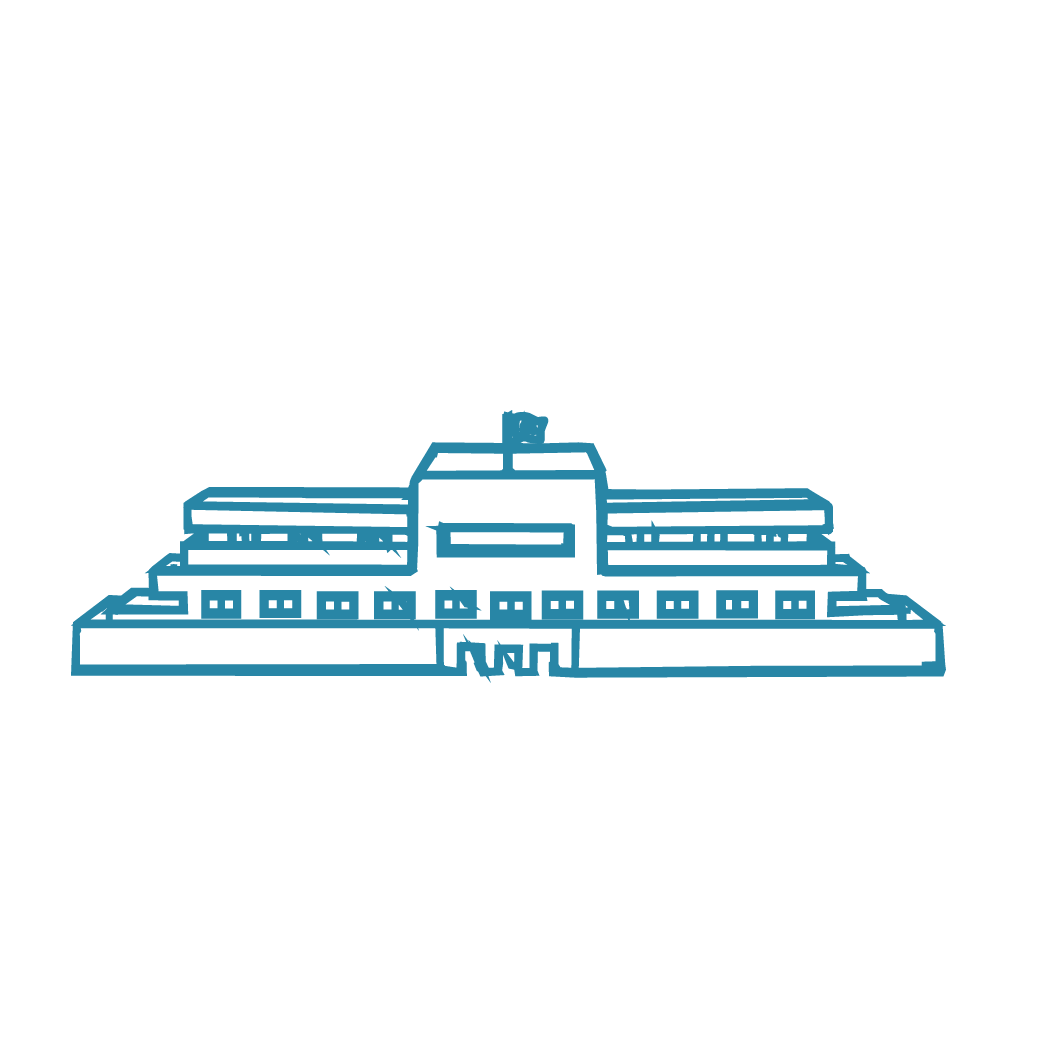 Administrative Pillar
Political Pillar
4
The Missing Link: The Socio-Economic Pillar
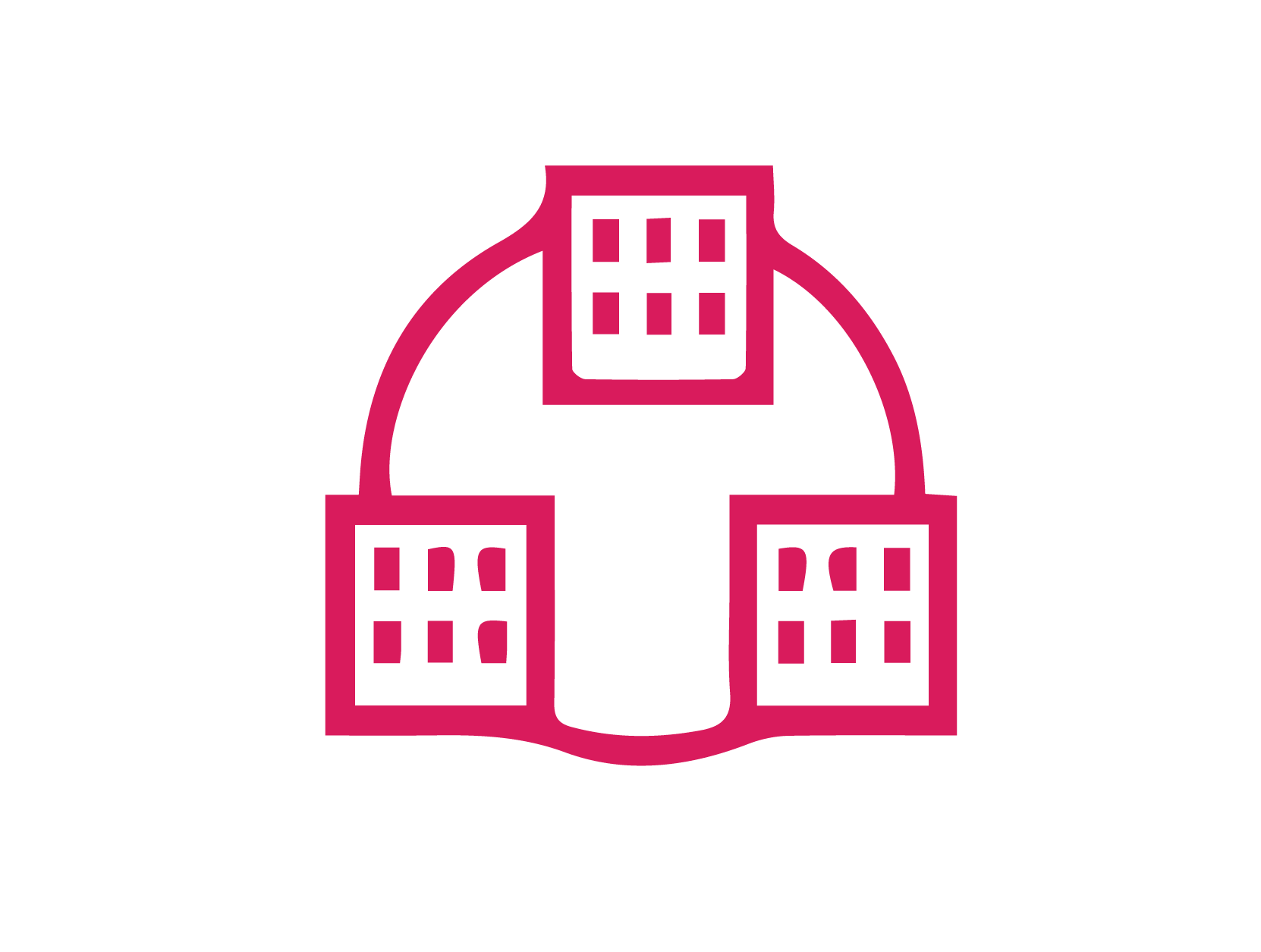 None of the Federal Ministries, 
Provincial & District Departments or Elected Bodies have the capacity to engage all or overwhelming majority of people especially the vulnerable and the poor in planning, implementing and monitoring their own development agenda
5
[Speaker Notes: Image improve]
Characteristics of Socio-economic Pillar
Fostering of Socio-Economic Pillar through social guidance cannot be undertaken by government departments or NGOs. It requires an institutional mechanism which has the resources of the government and flexibility of an NGO, such as Rural Support Programme (RSP).
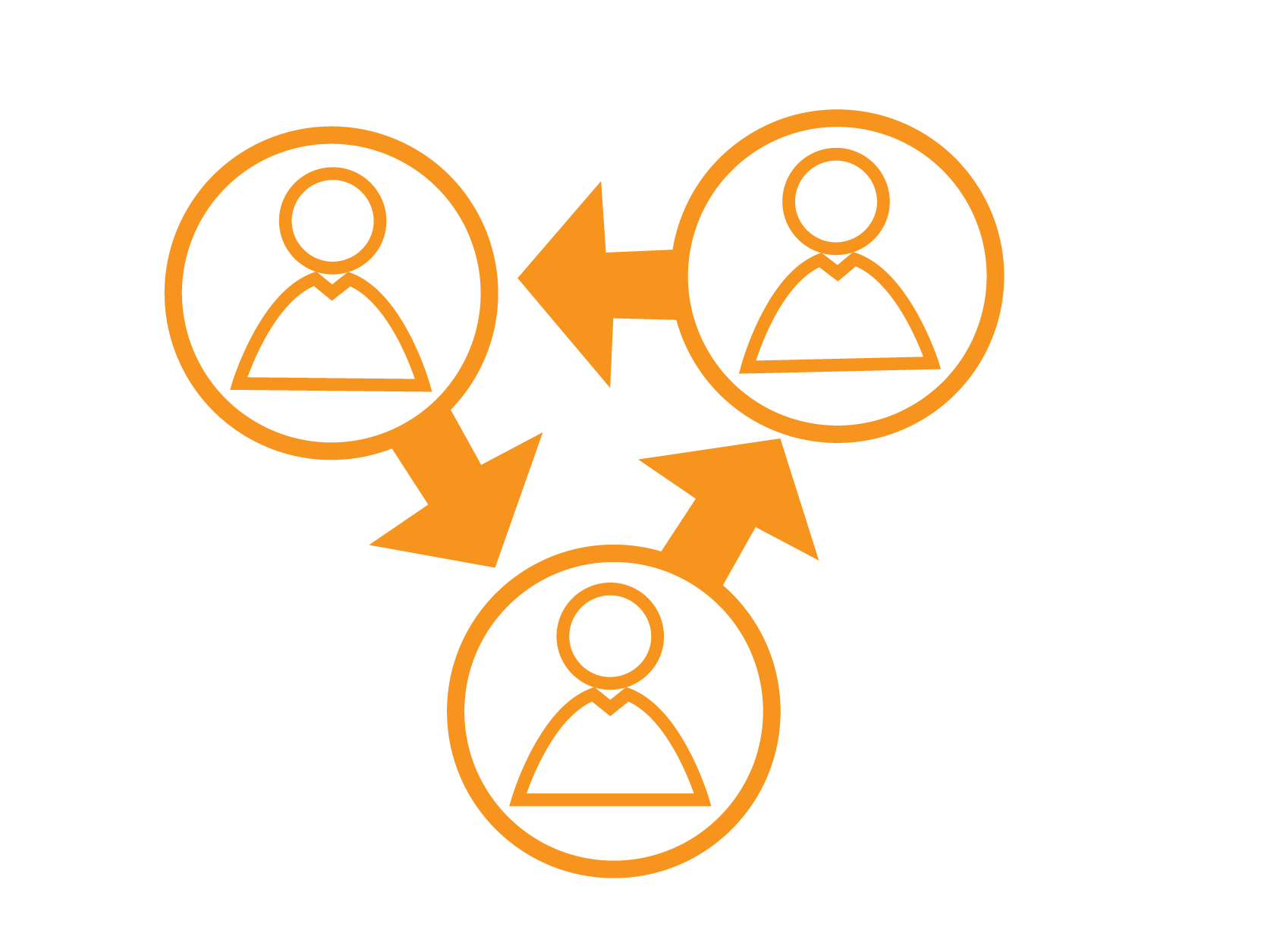 6
Solution Recommended by ISACPA
Implementation Strategy and Institution Building by Governments of South Asia:
Support financially and administratively the establishment of independent, non-governmental and national level support mechanisms to catalyse formation of organisations
* ISACPA – 1993 SAARC Summit
7
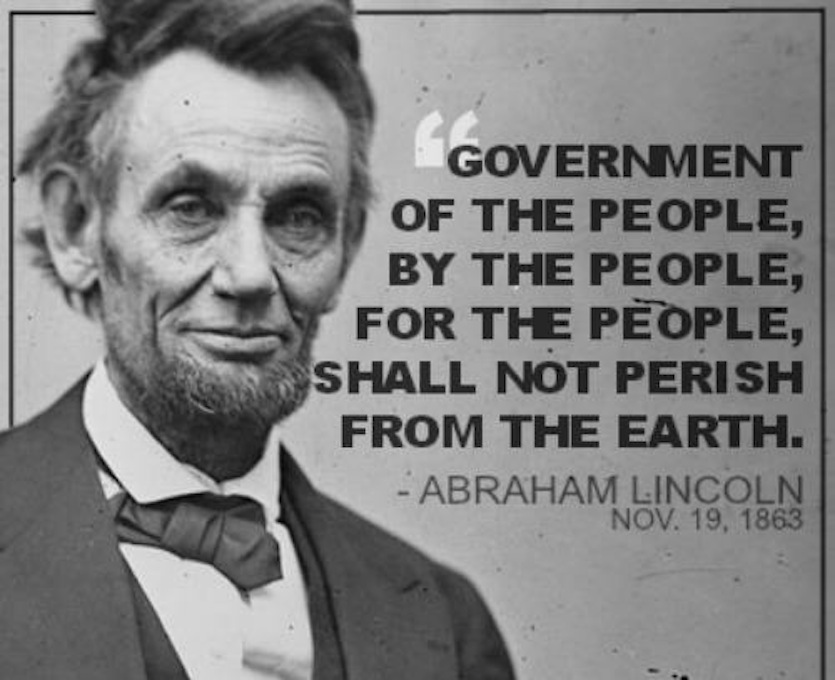 OF Institutions 
of the people 

BY Elected Institutions 
by the people

FOR Administrative Institutions 
for the people
8
Core Function of RSPs: Fostering a Three-Tiered Social Mobilization Network
1,497
(LSOs)
7.12 million
households organized
President
CO
CO
LSO
466
Women Only (LSOs)
Manager
48%
52%
20,814
(VOs)
President
VO
Manager
VO
Manager
HH Member
President
409,883
(COs)
CO
48%
48%
4%
9
The Holistic Approach to Social Mobilisation
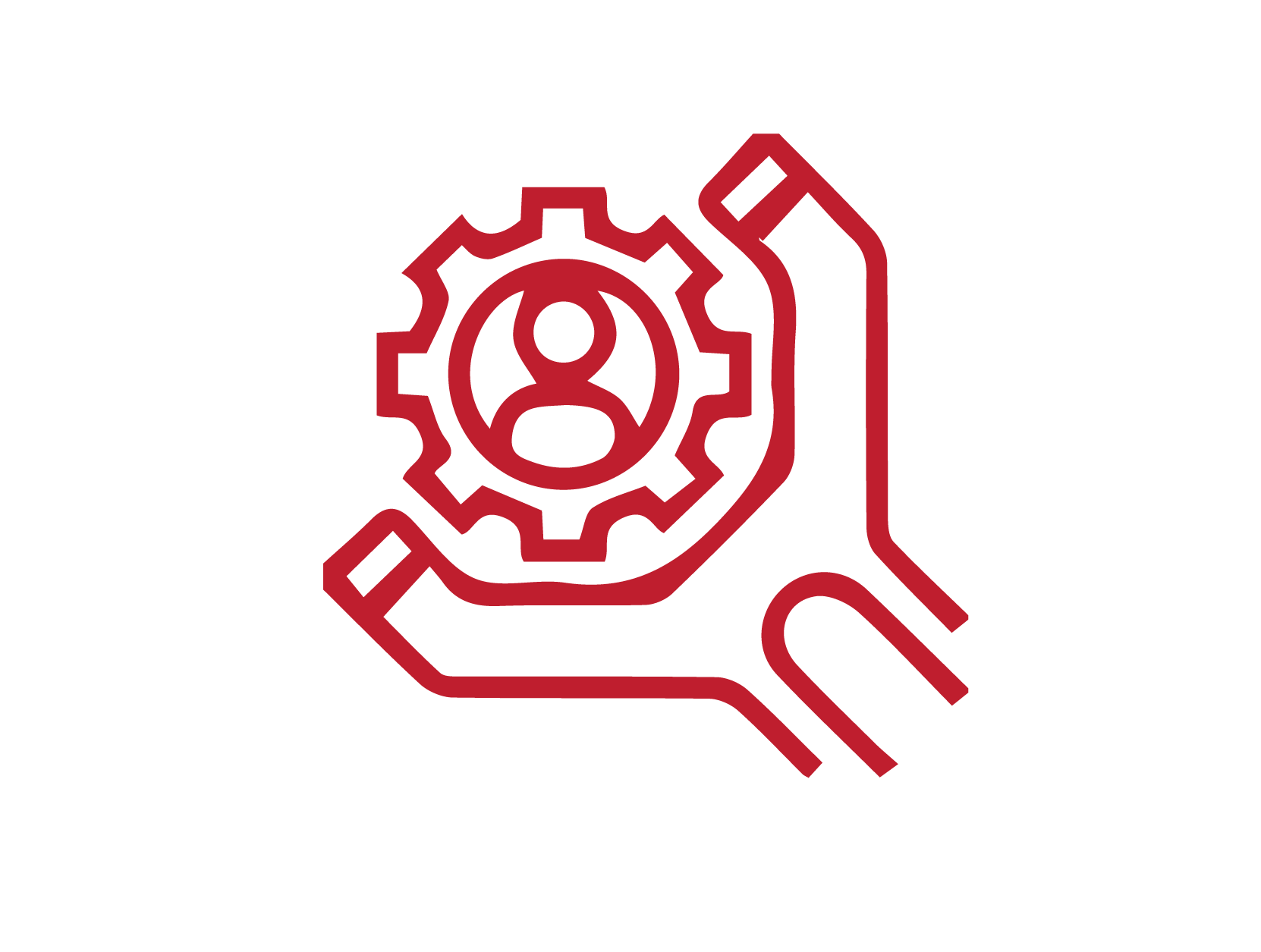 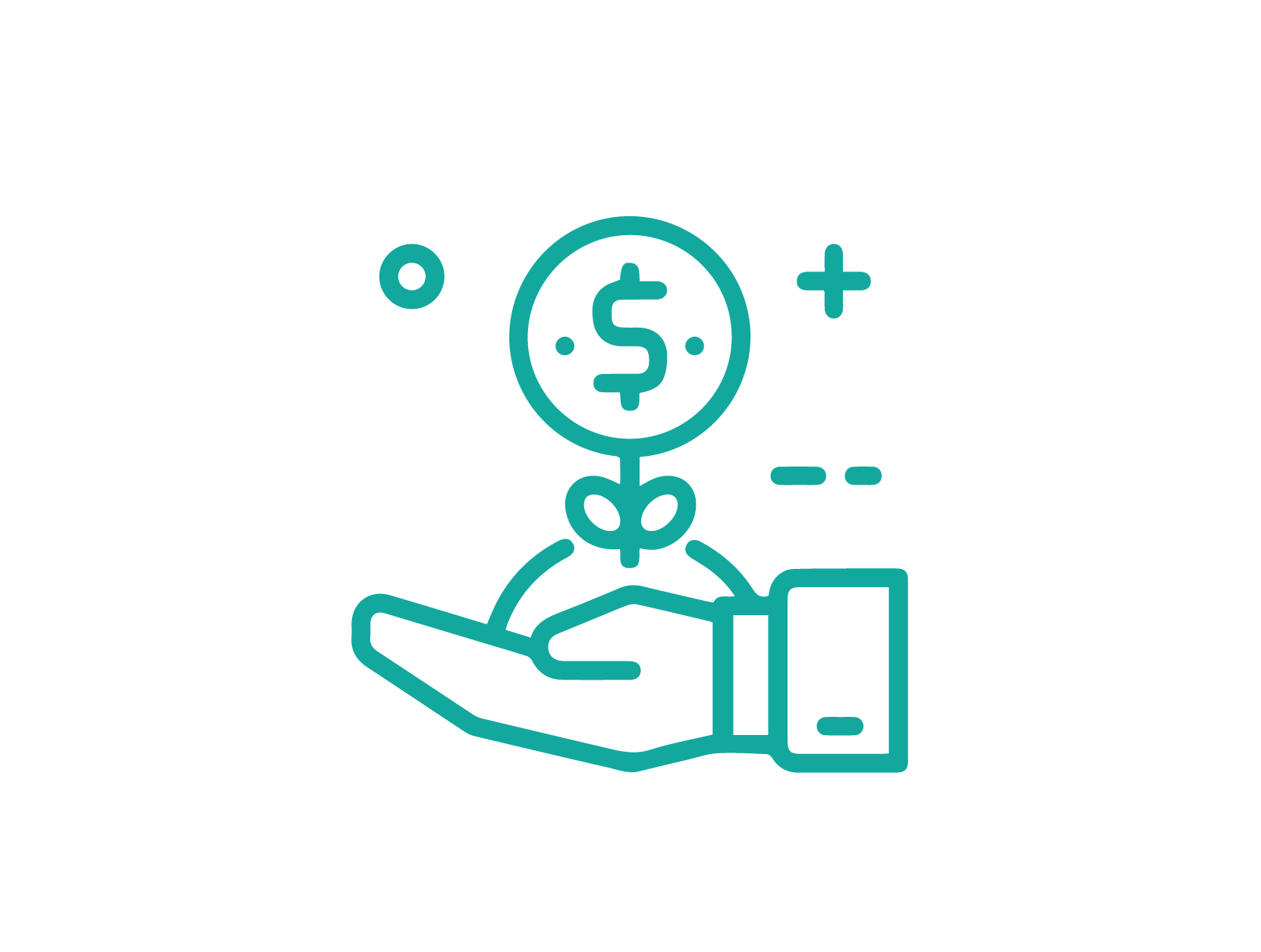 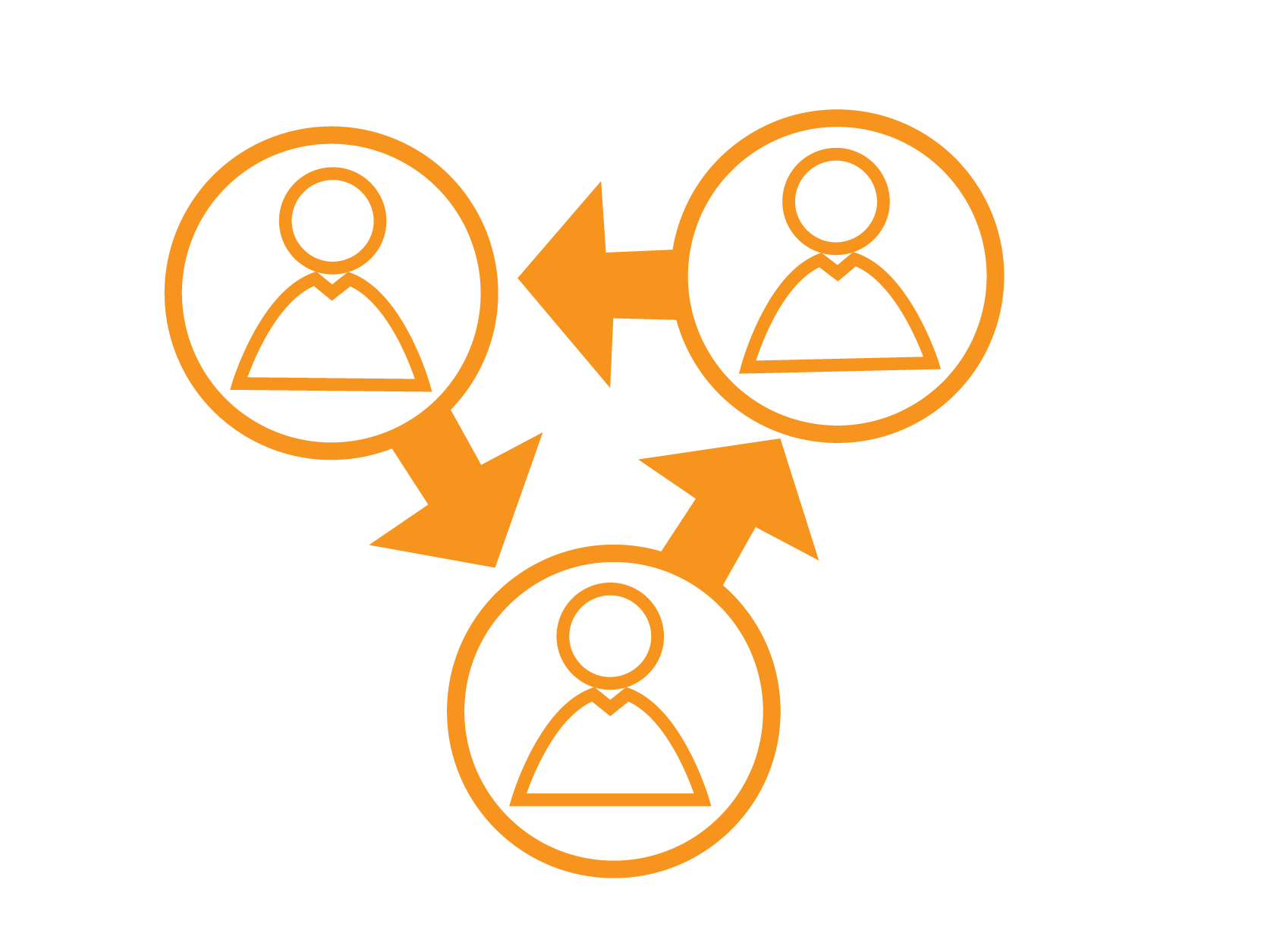 Human Resource 
Development
Credit and Savings; 
CIF (interest free)
Social Organisation
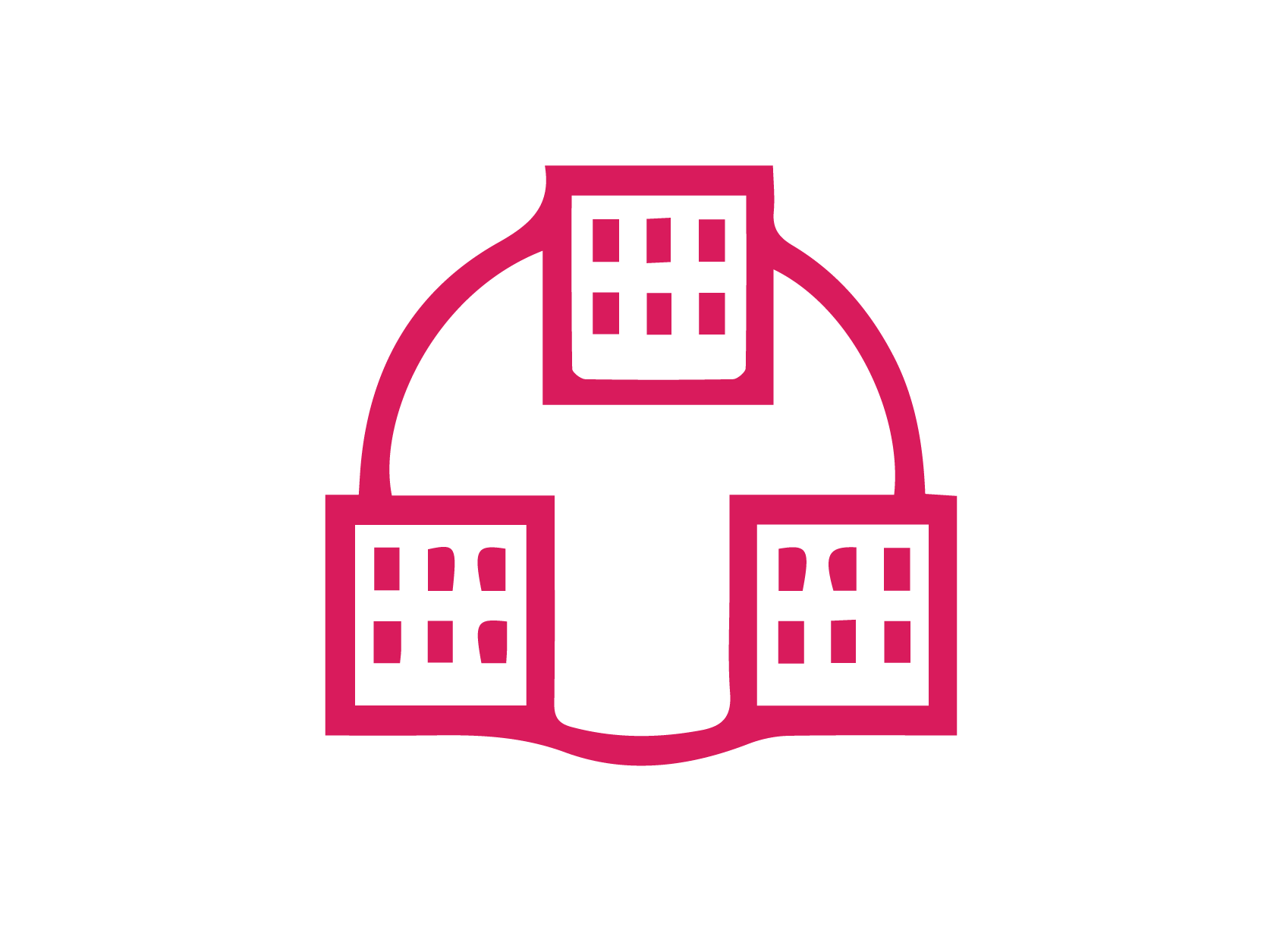 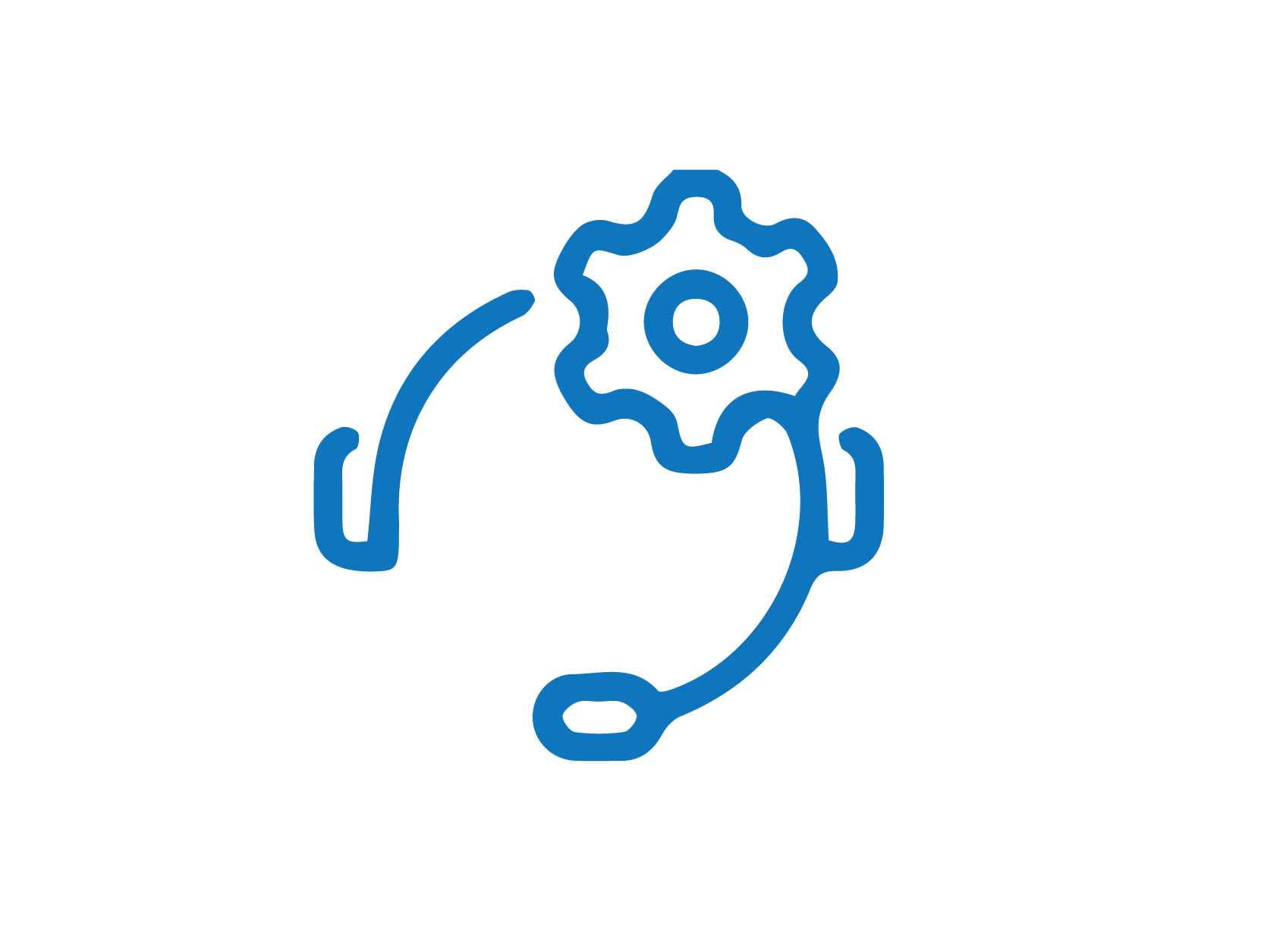 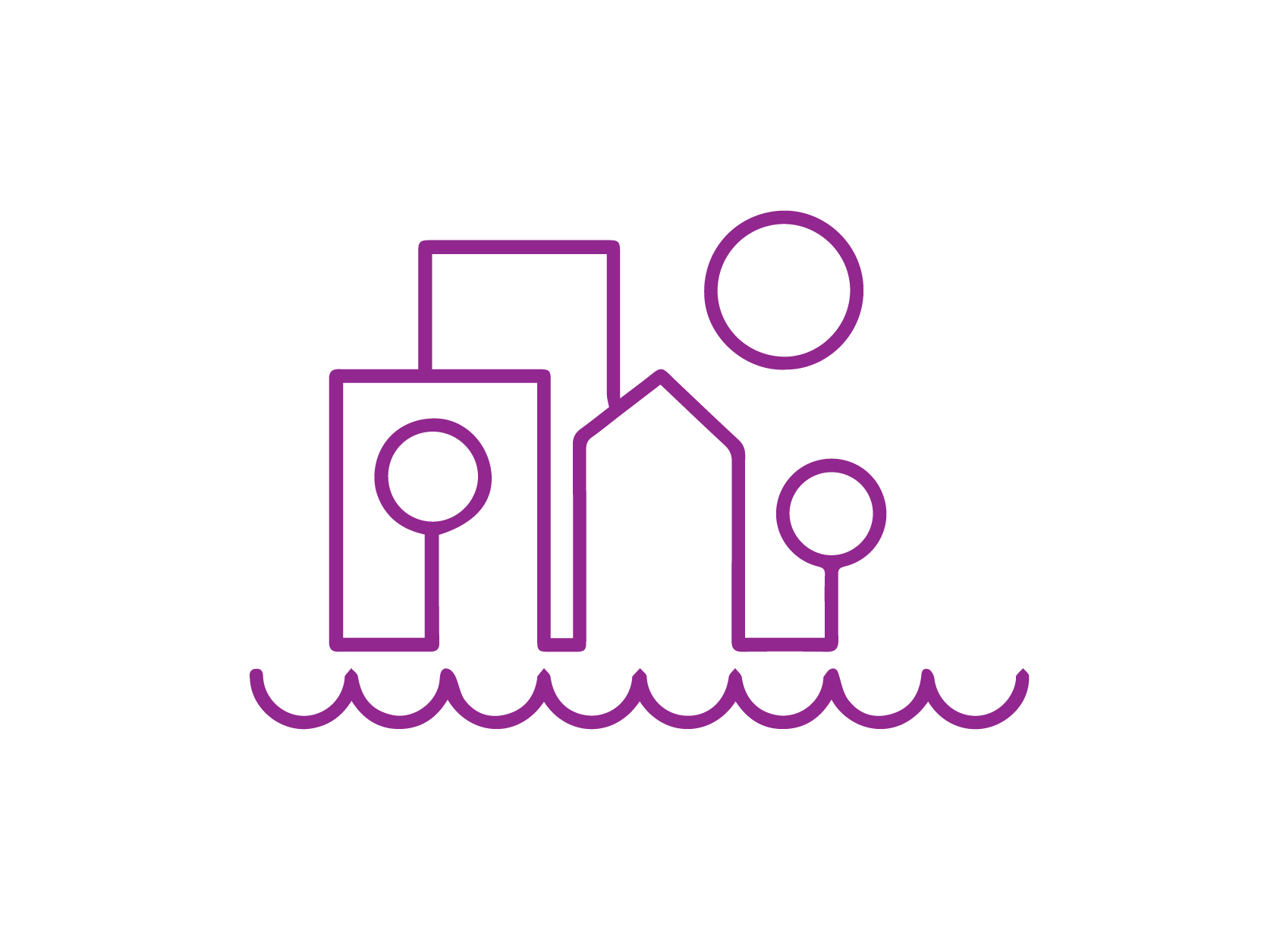 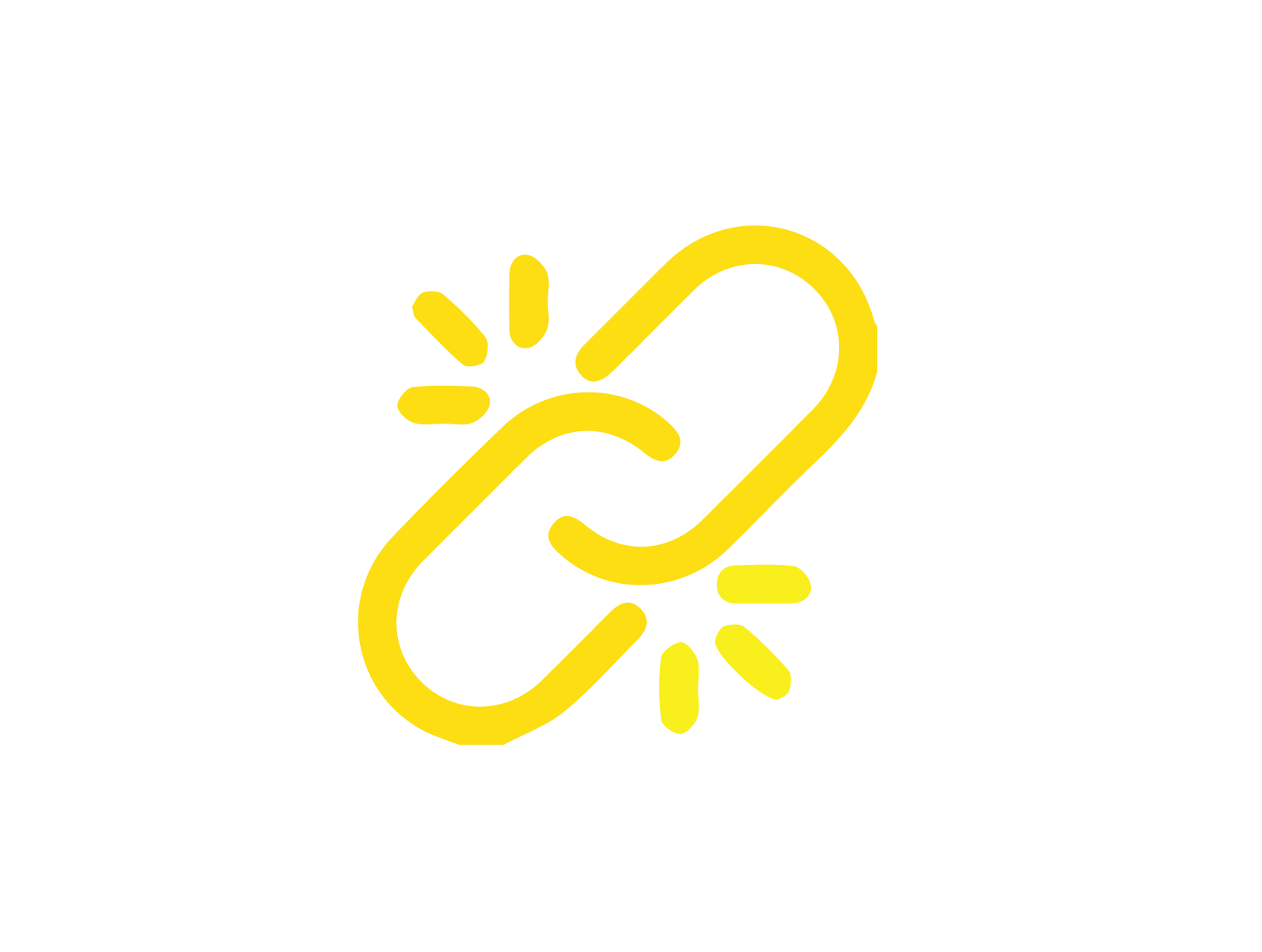 Technical assistance 
in NRM
Linkages with 
Government 
Department
Development of Physical Infrastructure
Local Councils, NGOs, Commercial & Development Agencies
10
OUR NETWORK
RSPN
The outreach of the Rural Support Programmes across Pakistan
AKRSP
SRSP 
NRSP
IRM
GBTI
TRDP
PRSP
BRSP
SGA
SRSO
FIDA
Aga Khan Rural Support Programme 
Sarhad Rural Support Programme 
National Rural Support Programme
Institute of Rural Management 
Ghazi Barotha Taraqiati Idara 
Thardeep Rural Development Programme 
Punjab Rural Support Programme 
Balochistan Rural Support Programme 
Sindh Graduates Association 
Sindh Rural Support Organisation 
Foundation for Integrated Development Action
National outreach to 
47.3 million people
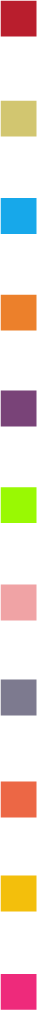 145/148
Districts/FATA
/Territories
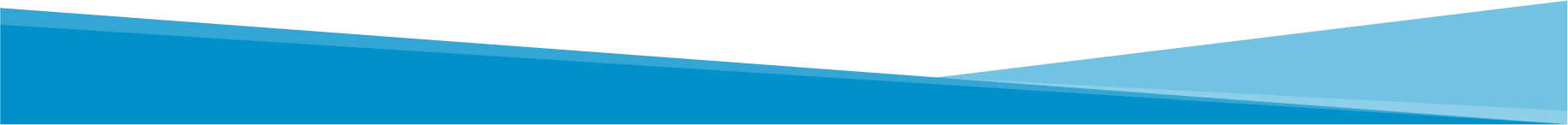 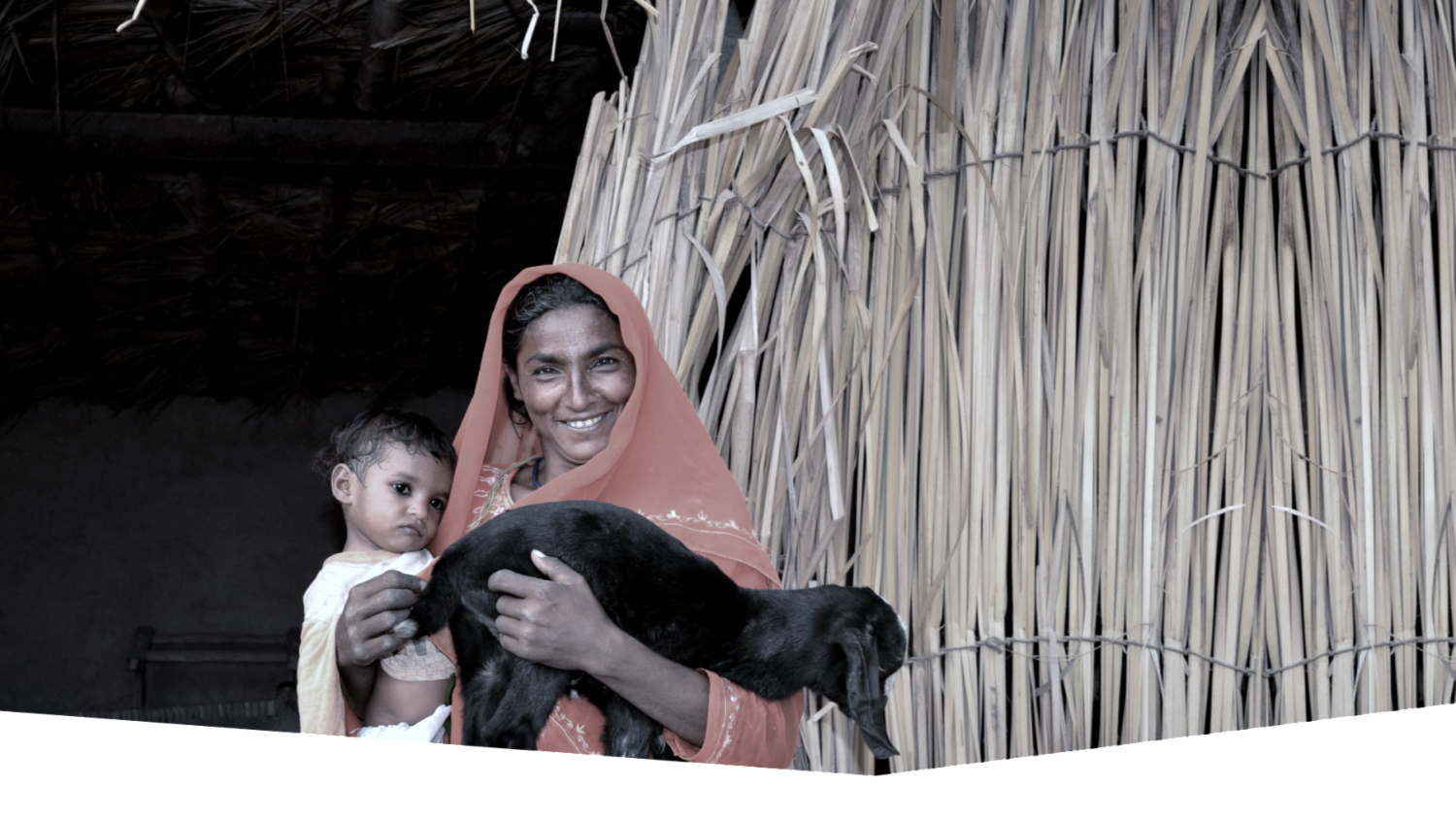 OUR OUTREACH
RSPN
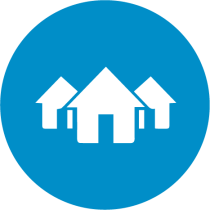 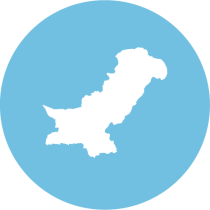 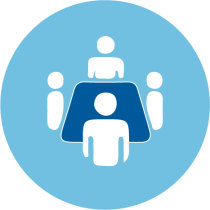 425,588 
Community Organisations (211,127 Women COs)
7,278,782 
Household membership (52% women members)
145/148
Districts
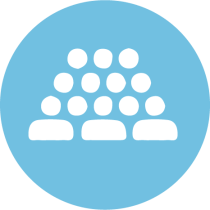 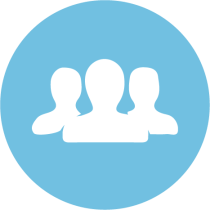 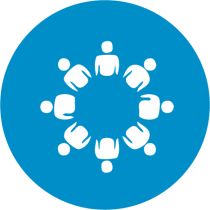 4,255 / 5,846
Union Councils
47.3 million
Population
1,631 
Local Support Organisations
(503 women only)
* As at December, 2017
REGIONAL COOPERATION
RSPN
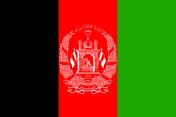 Cross-Border Programme Afghanistan and Pakistan 
(PATRIP Foundation since 2011)
3 RSPs: AKRSP, SRSP, BRSP
Total Project beneficiaries:		299,000 
Afghan beneficiaries 			22,030
Afghan Women beneficiaries 	             5000
Afghans nationals crossing border and 
 Afghan nationals crossing into and out of Balochistan daily about 75,000 – all routes
Health, Water, Infrastructure and Trade
Youth – Sports and Learning Centres at Chaman and Noshki, Balochistan
13
REGIONAL COOPERATION
RSPN
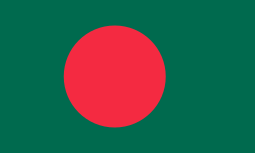 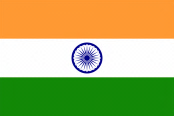 The largest scale replication of the RSP approach is in India. This process started in 1994 with the South Asia Poverty Alleviation Programme in the State of Andhra Pradesh (Society for Elimination of Rural Poverty – SERP) and has been scaled up nationally. 
Since 2010, SERP’s approach has been replicated in India through one of the largest poverty reduction programmes in the world via the National Rural Livelihoods Mission (NRLM).
RSPN is also engaged with the Bangladesh based organisation, BRAC, in a research project which aims to capture learnings from scale up efforts across South Asia and do a thorough, real-time documentation of the innovative projects of RSPs in Pakistan.
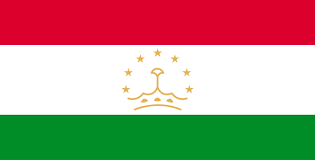 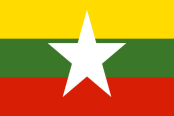 Through the aegis of the Aga Khan Foundation, lessons from AKRSP in Gilgit were taken to Tajikistan in the 1990s, to be espoused by the Mountain Societies Development Support Programme (MSDSP).
Over the past year, RSPN staff has provided consulting services to UNDP Myanmar and the International Fund for Agricultural Development in Tajikistan to strengthen their social mobilisation.
14
REGIONAL IMPACT
RSPN
11.55 million 
households
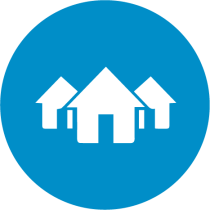 Key Impacts of
Andhra Pradesh,
India 
(June 2012)
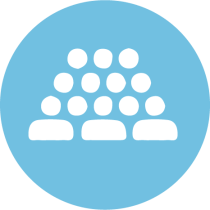 50 million
 people
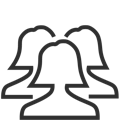 100% 
women
15
REGIONAL IMPACT
RSPN
70 million 
households
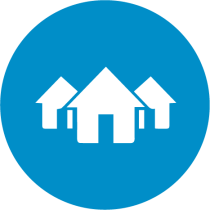 National Rural Livelihoods Mission India

Launched in 2011
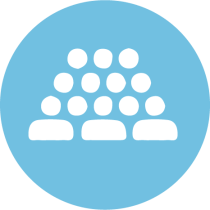 350 million
population
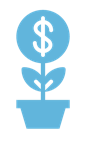 US $ 5.1 billion
estimated cost
16
National Multidimensional Poverty Index (MPI)
Prepared by Planning Commission and UNDP
Complementary measure to consumption / income based poverty estimates
Measures deprivations in Health, Education and Standard of living.
Together with consumption based poverty, it provides an insight on different forms of monitory and non monitory deprivations 
Built by using PSLM datasets
Has been estimated for every two year period since 2004/5
Can be disaggregated at the Provincial and District levels
MPI can be unfolded to see how people are poor
According to MPI, 38.8% of the population are poor
17
Addressing MPI…and more: “WISE”
Water (potable drinking Water)
    Immunization (preventive Health care)
    Sanitation (solid and liquid Waste management)
    Education (primary Education) 

These make more than 70% of any Provincial Government budget
But still Govt. struggles to achieve any or all of the above goals because….
Issue is too large
But can this be achieved by taking bits of the issue and using the three tiered Social Mobilization model to undertake all of “WISE” in a holistic manner?....WISE at the UC level
18
WISE & SDGs
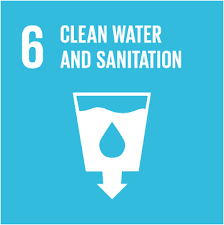 WISE also targets SDGs 6, 3 & 4 which Pakistan missed in MDGs
Difficult to achieve on National scale
Immunization coverage-54%*
Literacy Rate-58%**
Sanitation -48%***
Sewerage-18% (40% urban, 6%-rural)***
Access to safe drinking water-56%****
Can be achieved at the Union Council Level;

*        http://www.nips.org.pk/abstract_files/PDHS%20Final%20Report%20as%20of%20Jan%2022-2014.pdf
**     http://www.undp.org/content/dam/pakistan/docs/MDGs/MDG2013Report/UNDP-Report13.pdf
***   https://en.wikipedia.org/wiki/Water_supply_and_sanitation_in_Pakistan
**** http://www.dawn.com/news/635992/more-than-40-per-cent-pakistanis-lack-access-to-clean-water
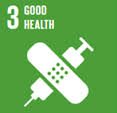 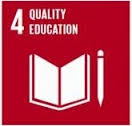 19
What can Social Mobilization Offer
LSOs become “WISE” implementors 
RSPs act as donors and TA providers
TA in form of Android based base line data collection and measuring evidence of progress

WISE creates demand for access (through linkages) to public services at the Union Council level and below.

Additional activities that communities can undertake include:
Malnutrition
Basic rights and responsibilities as citizen 
Gender
Peace and Conflict Resolution
20
Overall Increase in Access to Drinking Water from a Safe Source
21
Increase In Immunization Coverage-PENTA-3(Union Councils below 28% of baseline)
22
Improvement in Solid Waste Disposal
23
Increase in Latrine Availability
24
Overall Increase in School Enrollment
25
Lessons Learnt/Challenges in WISE Implementation
Donors and Provincial Governments have been struggling to improve WISE indicators since decades
Existing networks of organized communities can show “evidence based results within one year
Results can be achieved across Pakistan and Provinces
Strengthening of Institutional Networking especially with Line Departments is critical 
Positive response from all provinces
26
Additional activities that can be undertaken through organized communities
Malnutrition; Basic rights; Gender
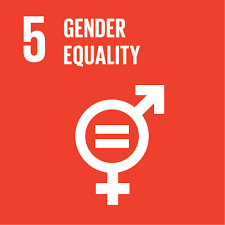 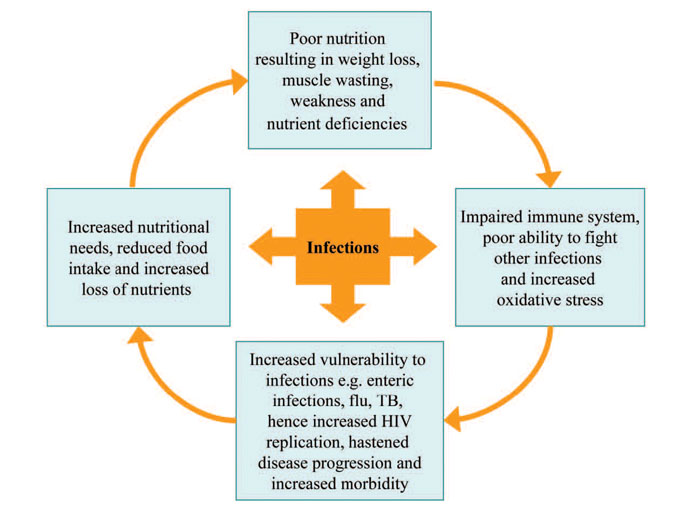 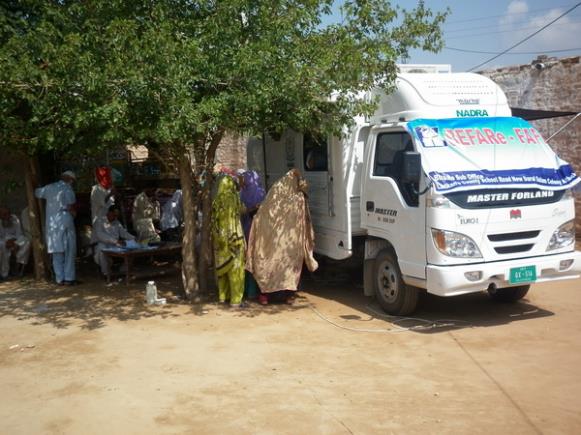 27
Basic rights and responsibilities as citizen
CNIC coverage 
Birth / Death Registration, Voters registration, Nikah Registration 
Capacity building of office bearers and CRPs in human rights
Participation in various forums/alliances at local and national level
Participation in projects for increasing access to public services e.g. enrollment, immunization, nutrition etc.
28
Gender
Participation
50% women HHd in organized communities
Women participation in making the Household level Micro Investment Plans and Village Development Plans
Access
More than 50% women credit clients
Women consultation at design stage in Infrastructure projects
Majority are DWSS
52% participants in training
29
Peace and Alternate Dispute Resolution (ADR)
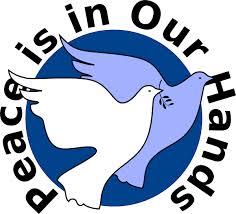 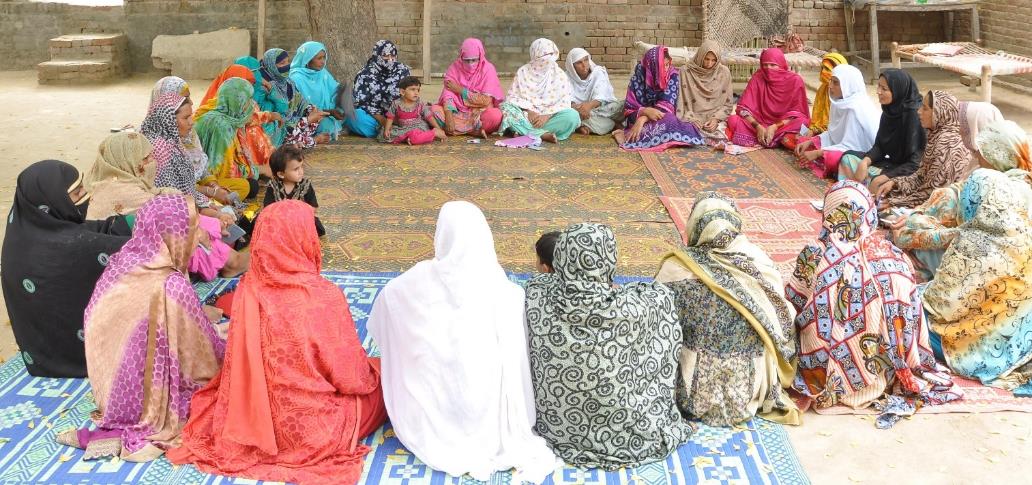 30
Peace and conflict resolution Initiatives
Formation of peace committees in villages
Inclusive planning involving sects and minorities
Capacity building sessions for conflict identification and resolution amongst stakeholders
Localized IEC material for awareness raising sessions on peace and stability
Regular dialogues and engagement between LSOs/VOs and local religious leaders especially for girl education, Immunization etc.
31
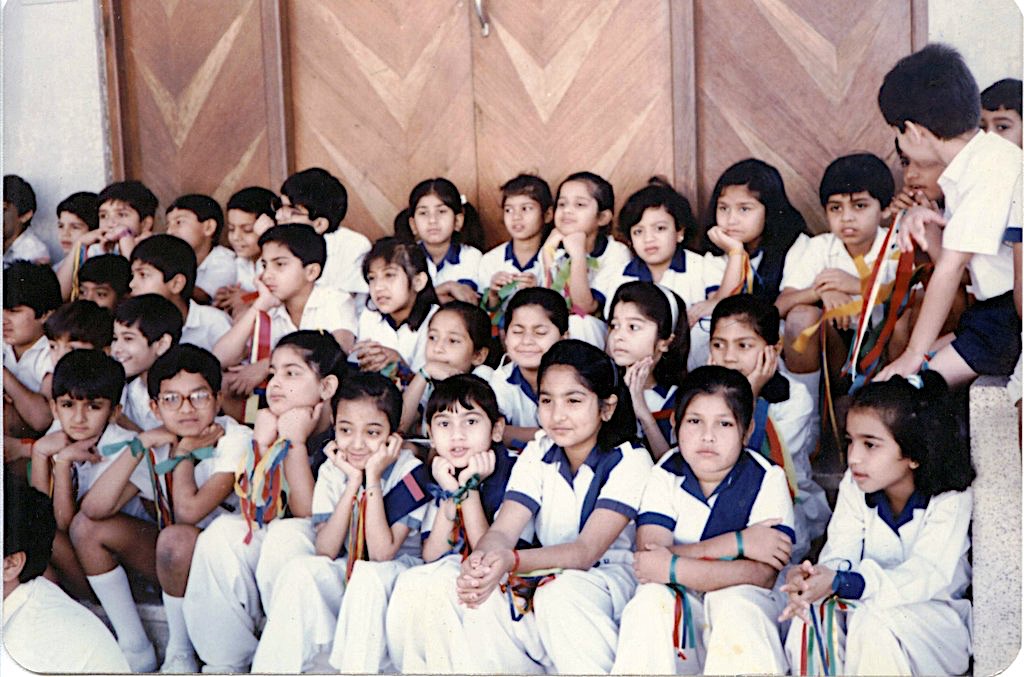 THANK YOU
32